THE KINGDOM OF GOD
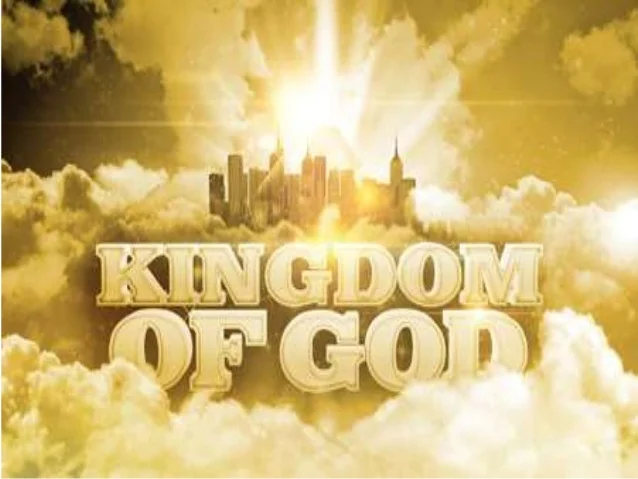 Text: Matthew 6:9-13
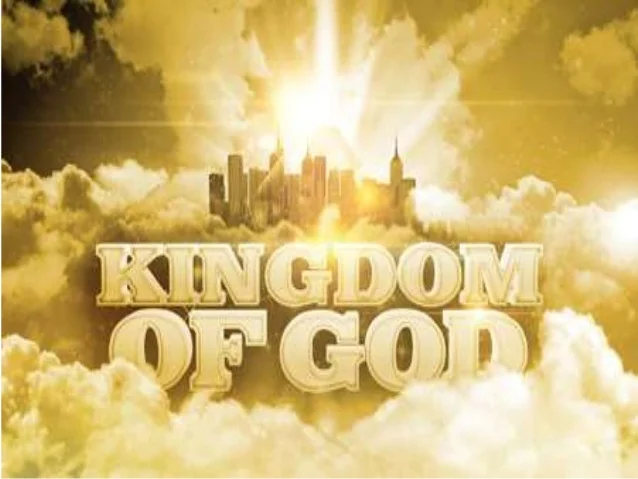 “Then Jesus said to His disciples, ‘Assuredly, I say to you that it is hard for a rich man to enter the kingdom of heaven. 
24. And again I say to you, it is easier for a camel to go through the eye of a needle than for a rich man to enter the kingdom of God.’”
								Matthew 19:23-24 NKJV
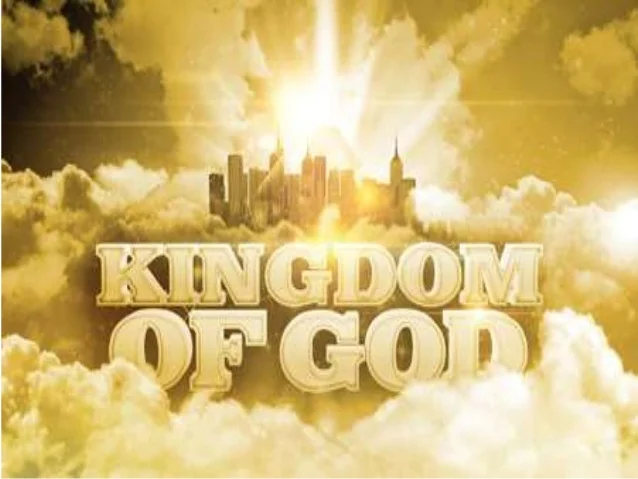 I. WHAT IS THE KINGDOM OF GOD (Psalm 45:6; Hebrews 1:8)?
“Your throne, O God, will last for ever and ever; a scepter of justice will be the scepter of your kingdom.”
				       Psalm 45:6 NIV
“Your throne, God, is forever and ever; The scepter of Your kingdom is a scepter of justice.
				    Psalm 45:6 NASB
	 (And most other reliable versions)
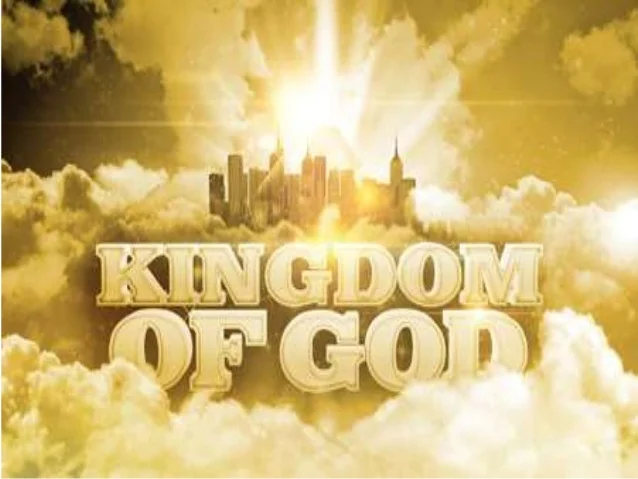 I. WHAT IS THE KINGDOM OF GOD (Psalm 45:6; Hebrews 1:8)?
“Your throne, O God, will last  (most reliable sources use “is” instead of “will be”) for ever and ever; a scepter of justice will be (most reliable sources use “is” instead of “will be”) the scepter of your kingdom.”
				    Hebrews 1:8 NIV
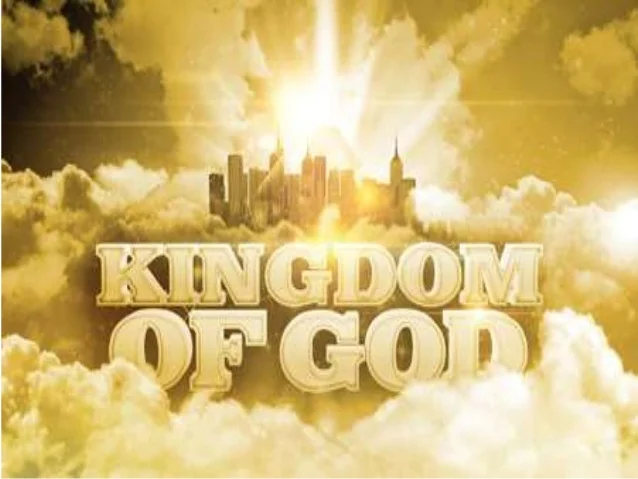 II. WHO REIGNS IN THE KINGDOM OF GOD?
“The thief comes only to steal and kill and destroy; I have come that they may have life, and have it to the full [in abundance - till it overflows - AMP].”
			       John 10:10
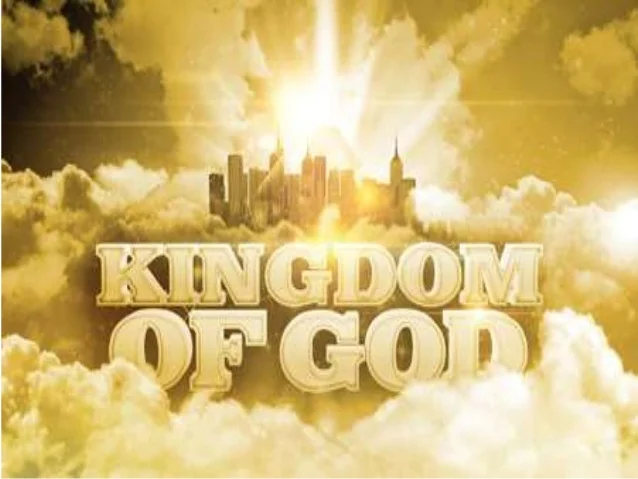 II. WHO REIGNS IN THE KINGDOM OF GOD?
“The chains of habit are too weak to be felt until they are too strong to be broken.”
		      Samuel Johnson
II. WHO REIGNS IN THE KINGDOM OF GOD?
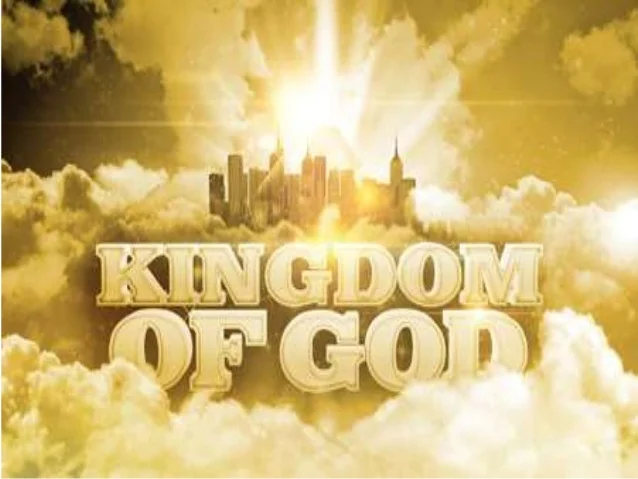 “The devil led him up to a high place and showed him in an instant all the kingdoms of the world. 
6. And he said to him, “I will give you all their authority and splendor; it has been given to me, and I can give it to anyone I want to. 
7. If you worship me, it will all be yours.”			 Luke 4:5-7
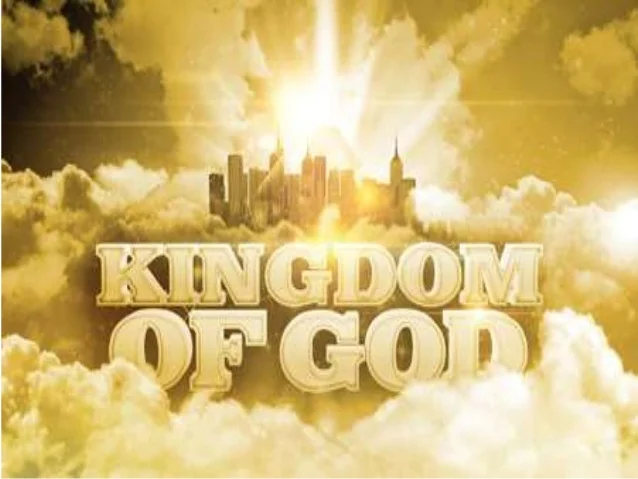 III. WHEN WILL THE KINGDOM OF GOD BE REVEALED?
“Repent, for the kingdom of heaven is at hand! (Many versions say this kingdom IS NEAR)”
	     Matthew 3:2 NKJV
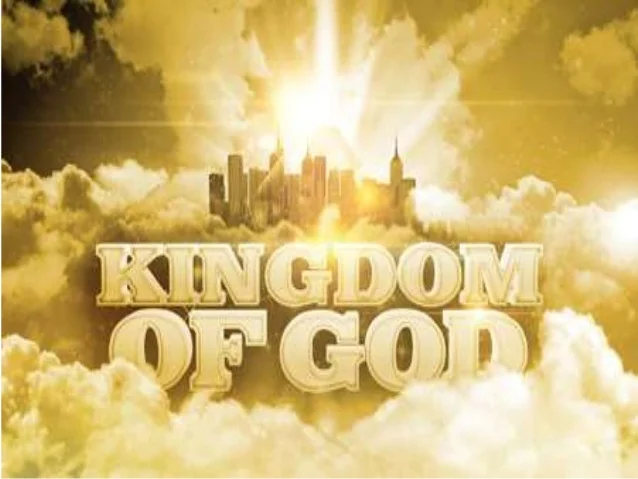 III. WHEN WILL THE KINGDOM OF GOD BE REVEALED?
“Land of Zebulun and land of Naphtali, the Way of the Sea, beyond the Jordan, Galilee of the Gentiles-
16. The people living in darkness have seen a great light; on those living in the land of the shadow of death a light has dawned.
17. From that time on Jesus began to preach, ‘Repent, for the kingdom of heaven has come near.”
			      Matthew 4:15-17
III. WHEN WILL THE KINGDOM OF GOD BE REVEALED?
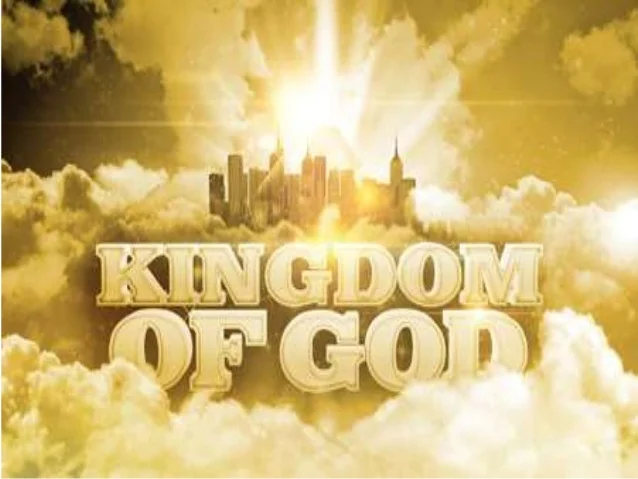 “Then Jesus came to them and said, “All authority in heaven and on earth has been given to me. 19 Therefore go and make disciples of all nations, baptizing them in the name of the Father and of the Son and of the Holy Spirit, 20 and teaching (aorist tense) them (all nations) to obey everything I have commanded you. And surely I am with you always, to the very end of the age (when Old Testament and New Testament Believers) is taken up to be with Jesus forever.”	                Matthew 28:18-20
IV. WHERE IS THE KINGDOM OF GOD?
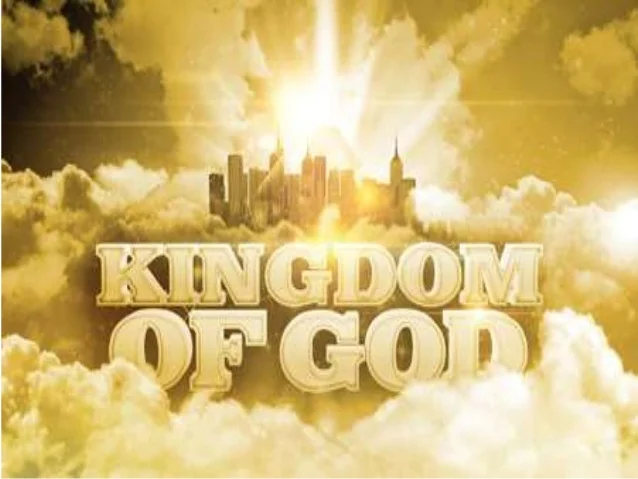 “Heaven is my throne, and the earth is my footstool.”
			Isaiah 66:1
IV. WHERE IS THE KINGDOM OF GOD?
“After this I looked, and there before me was a door standing open in heaven. And the voice I had first heard speaking to me like a trumpet said, “Come up here, and I will show you what must take place after this.” 
2. At once I was in the Spirit, and there before me was a throne in heaven with someone sitting on it.”
		       Revelation 4:1-2
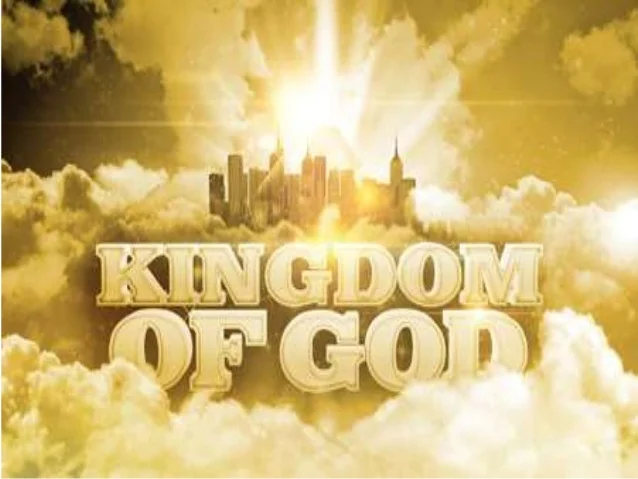 IV. WHERE IS THE KINGDOM OF GOD?
“You are worthy, our Lord and God, to receive glory and honor and power, for you created all things, and by your will they were created and have their being (and for thy pleasure they are and were created - KJV).”
		   Revelation 4:11
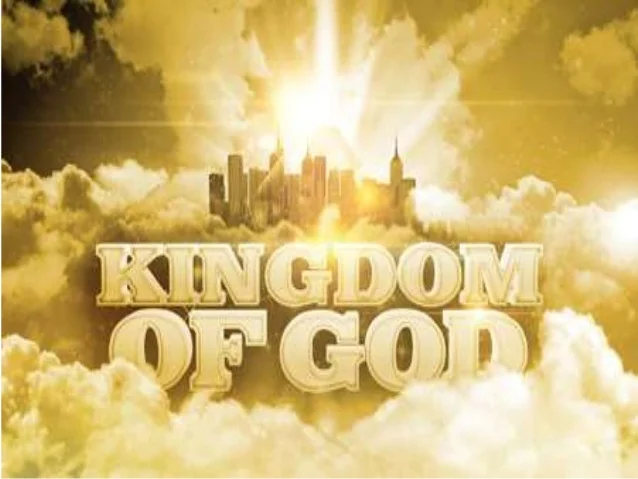 IV. WHERE IS THE KINGDOM OF GOD?
“Then I saw “a new heaven and a new earth,” for the first heaven and the first earth had passed away, and there was no longer any sea (chaos and evil).”
		Revelation 21:1
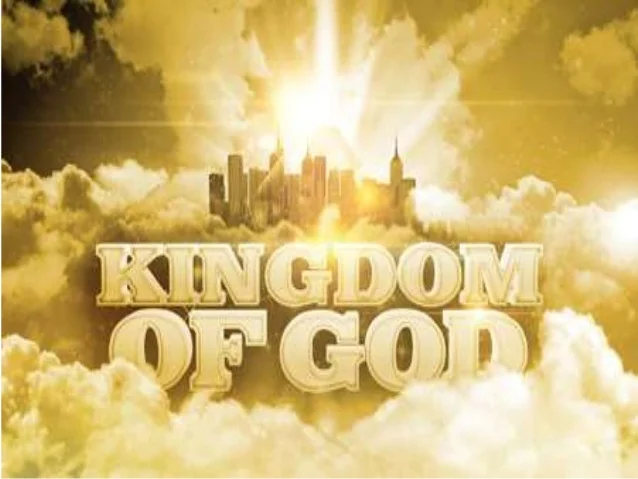 IV. WHERE IS THE KINGDOM OF GOD?
“See, I will create new heavens and a new earth. The former things will not be remembered, nor will they come to mind.
18. But be glad and rejoice forever in what I will create, for I will create Jerusalem to be a delight and its people a joy.”
		     Isaiah 65:17,18
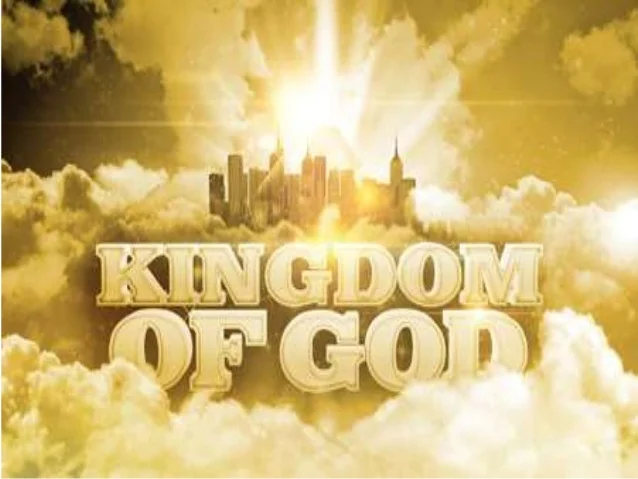 IV. WHERE IS THE KINGDOM OF GOD?
“And I heard a loud voice from the throne saying, “Look! God’s dwelling place is now among the people, and he will dwell with them. They will be his people, and God himself will be with them and be their God. 
4. ‘He will wipe every tear from their eyes. There will be no more death’[a] or mourning or crying or pain, for the old order of things has passed away.”      Revelation 21:3-4
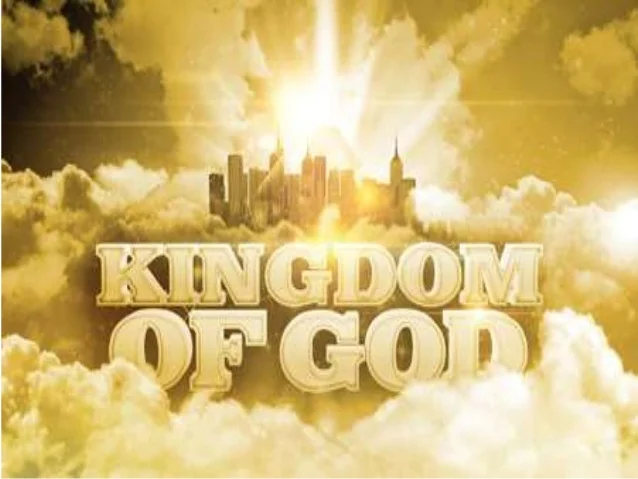 IV. WHERE IS THE KINGDOM OF GOD?
“He who was seated on the throne said, “I am making everything new!” Then he said, “Write this down, for these words are trustworthy and true.”
6. He said to me: “It is done. I am the Alpha and the Omega, the Beginning and the End. To the thirsty I will give water without cost from the spring of the water of life.               Revelation 21:5-6
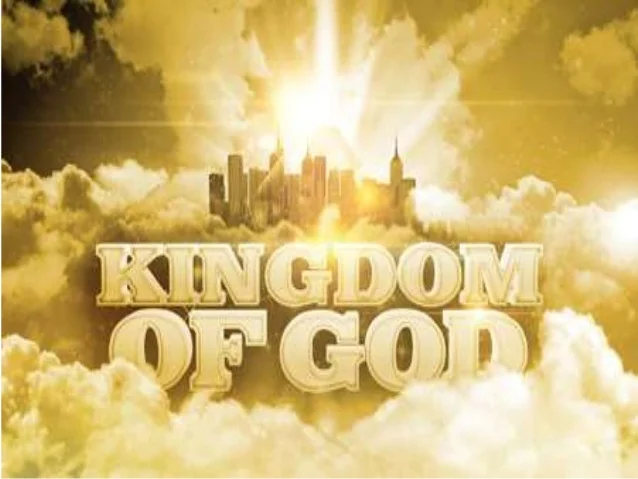 IV. WHERE IS THE KINGDOM OF GOD?
“Those who are victorious will inherit all this, and I will be their God and they will be my children.’
			Revelation 21:7
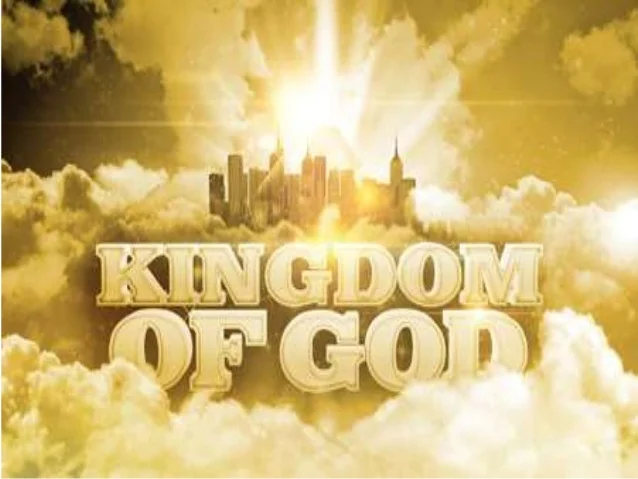 IV. WHERE IS THE KINGDOM OF GOD?
“he will swallow up death forever. The Sovereign Lord will wipe away the tears from all faces; he will remove his people’s disgrace from all the earth. The Lord has spoken.”
			       Isaiah 25:8
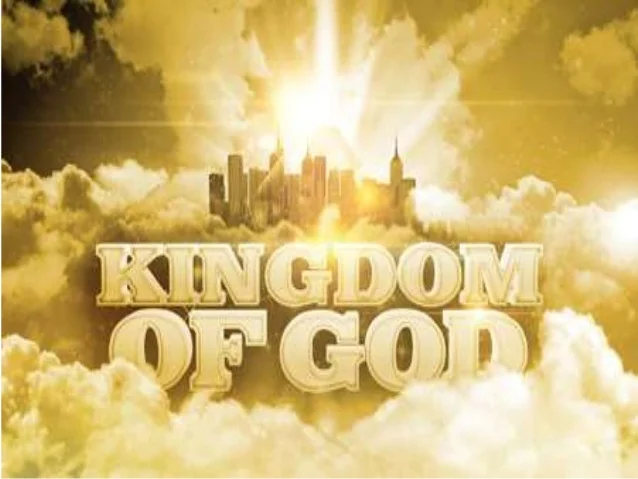